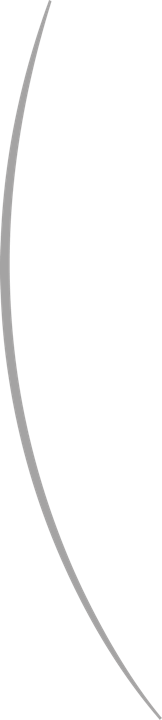 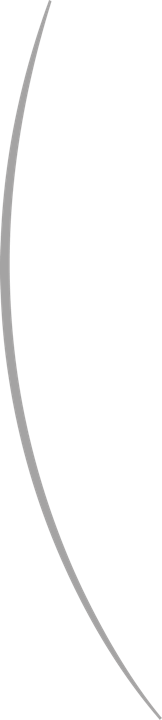 ICH GCP E6 (R2) z pohledu CRO
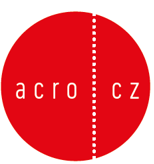 FOEK Praha 18.10. 2018
Dr. Darina Hrdličková
Přehled změn a ovlivňujících subjektů
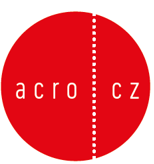 The Medicines and Healthcare products Regulatory Agency (MHRA)- UK
The Medical Research Council (MRC)- UK
European Medicines Agency (EMA)- EU 
The Food and Drug Administration (FDA)- US
TransCelerate BioPharma – Collaborating Global Biopharmaceutical compan
2
DH FOEK 2018
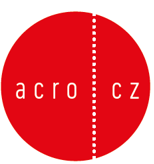 Vývoj monitoringu
1990100% SDV (source data verification)Důraz na detailní srovnání zdrojové dokumentace s CRFMalý tým v kontaktu s centrem – monitor a asistentka1996ICH E6 GCP (R1)
Pobídka  k implementaci  inovativních přístupů
Důraz na kompletnost  a  přesnost všech dat
DH FOEK 2018
3
Vývoj center
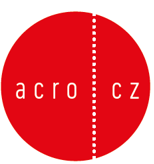 90. léta….
Lékař sám, dokonce někdy bez vědomí instituce
Motivace:  hlavně zvědavost, zkusit něco jiného, zapojit se do mezinárodního výzkumu, hrdost, že se podílí na vývoji léku, možnost „výletu“ na meeting…a samozřejmě i finance

……nyní
Často i velké týmy, koordinátoři, studijní sestry, přechod k profesionalizaci
X studií na přetížených centrech
Práce navíc, pochopitelně finance
Ale i možnost nabídnout pac. terapii, ke které by se jinak nedostali
Dokonce  jsou i pracoviště specializující  se  jen na klinické studie
DH FOEK 2018
4
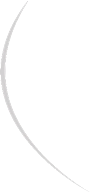 Vzrůstá náročnost klinických hodnocení
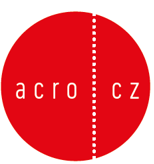 Nároky na centra :
Administrativní
Přístrojové - počítače, faxy, kopírky
Dovednosti - systémy, tablety, deníky, EKG,etc.
Prostorové – monitoring i archivace  
Personální – sestry, koordinátoři, spolupracující lékaři
Časové – těžko jde stihnout jen v pracovní době
Nároky na monitorování
Administrativní
Přístrojové – počítače
Dovednosti – pomoc s elektronikou, systémy, databáze
Komunikace – velké týmy
Časové – očekává se minimální časová náročnost, jakékoli nepředvídané události to změní
DH FOEK 2018
5
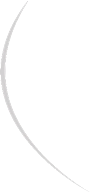 Vzrůstá náročnost klinických hodnocení
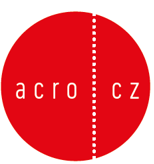 Týmy rostou, náklady rostou
CRO
„Cestující monitor“
„Remote“ monitor
 Asistentky
Centra :
Spoluzkoušející
Studijní sestry 
Koordinátoři
Jak dále pokračovat?
DH FOEK 2018
6
ICH GCP E6 (R2)
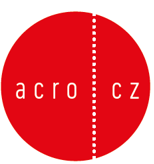 Listopad 2016, v praxi platí od března 2017
Zavedení efektivnějších přístupů ke klinickému hodnocení:
Provádění – „PI oversight“ (4.2.5. a 4.2.6)
Kontrole  -    Risk-based Monitoring, RBM (5.18)
Dokumentaci (8)
ALCOAC  (Attributable, Legible, Contemporaneous,   Original,    Accurate, Complete) 
Povinnnost zaznamenat místo uložení dokumentace
DH FOEK 2018
7
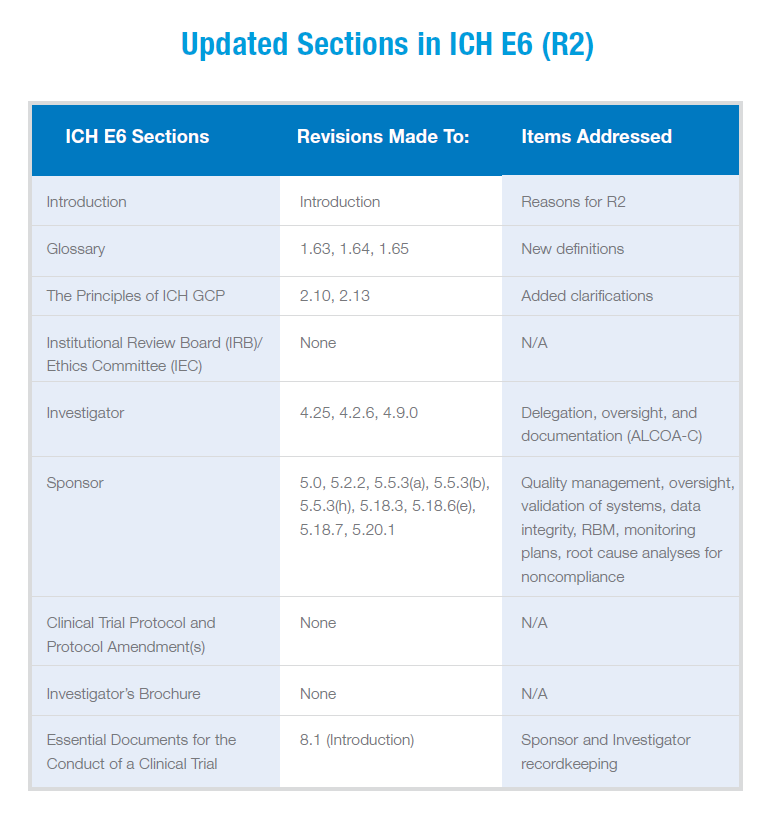 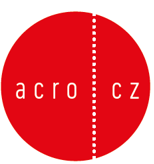 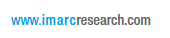 DH FOEK 2018
8
ICH GCP E6 (R2)
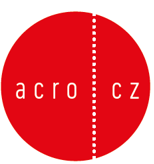 Nové pojmy: 
Certifikovaná kopie (8.1) (pokud kopie nahrazuje originál) 
verifikovaná datem a podpisem 
Monitoring plan (5.18)
strategie, metody, odpovědnosti, požadavky 
na monitorování
Validace počítačových systémů (SOP, 5.5)
Potvrzení a dokumentace toho, že specifické požadavky 
na počítačové systémy mohou být stále splněny. Validace je 
založena na zhodnocení rizik a možností systémů ovlivnit 
spolehlivost výsledků. Audit trail.
DH FOEK 2018
9
Co je RBM pro CRO
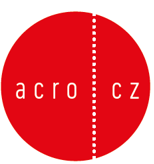 Různé přístupy a metody  (na základě par. 5.18)
Centrální analýza dat
Méně než 100% verifikace zdrojové dokumentace (SDV) x CRF
Součástí je remote monitoring
Vždy spolupráce více odborností

Využití různých systémů
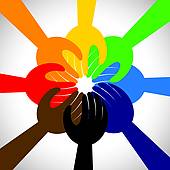 DH FOEK 2018
10
Proces  RBM
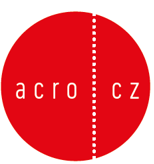 Komunikace!					Reduced SDV x
																		Source Data
																				Review
Proaktivita
Určení a omezení rizik														Výběrově  podle 																			nějakého algoritmu

Remote Monitoring											Onsite Monitoring 
Analýza dat														Event Triggered 																			Monitoring
							Mnoho zúčastněných stran
							Dohled zadavatele (5.2) !
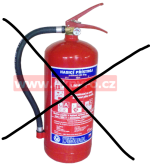 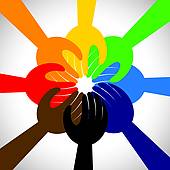 DH FOEK 2018
11
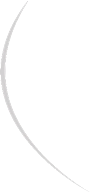 Proces  RBM
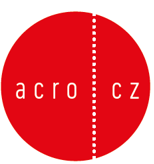 Zhodnocení a dokumentace rizik (5.0 Quality Management)
	
	V protokolu určit „critical processes“
	Zhodnotit kde jsou rizika
	Zaznamenat rizika
	Opakovaně sledovat rizika
	Připravit strategii pro zmírnění rizik
	Připravit strategii pro zvládnutí rizik

	V analýze dat si určit indikátory rizik
	Nejčastěji tzv. outliers
	Nesplňují určené „quality tolerance limits“
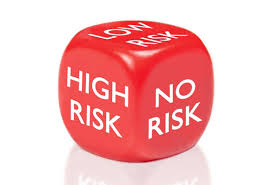 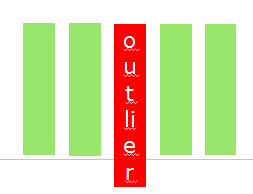 DH FOEK 2018
12
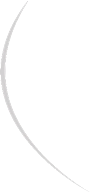 Proces  RBM
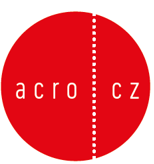 Požadavky na analýzu dat

Identifikace chybějících dat
Trendy v datech
Konzistence a variabilita dat
Systematické chyby
Potenciální manipulace s daty
Charakteristiky center a jejich výkonnostní parametry
„Event triggered monitoring“
DH FOEK 2018
13
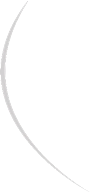 Proces  RBM
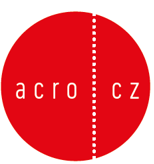 Zvládání rizik

Key Risk Indicators (KRI)
Critical thinking & root cause  / CRAs   &  remote monitors

Při zjištění KRI musí monitor provést analýzu příčin a plán nápravy.
Někdy je příčina jasná, ale plán nápravy nereálný.
Rozsáhlá dokumentace

Event triggered monitoring – při nálezu hodnot neodpovídajících hodnotám očekávaným se monitorují plně další části zdrojové dokumentace.
DH FOEK 2018
14
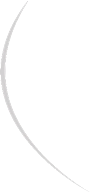 Co je to RBM pro centrum
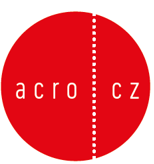 Ví to vůbec?

Méně než 100% verifikace zdrojové dokumentace 
x CRF
Součástí je remote monitoring – více telefonování
Většinou méně časté osobní návštěvy monitora
Další administrativa (logy)  a  skenování/faxování dokumentů

Více samostatnosti   (tedy chceme-li, aby to fungovalo)
Zdůraznění odpovědnosti hlavního zkoušejícího (PI oversight)Technická náročnost  - systémy
DH FOEK 2018
15
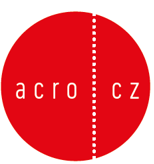 Centra v praxi
Navíc každá studie má své:

Dodavatele
Přístroje 
Přístupy
Hesla
Tréninky 
Pravidla
Helpdesky
!
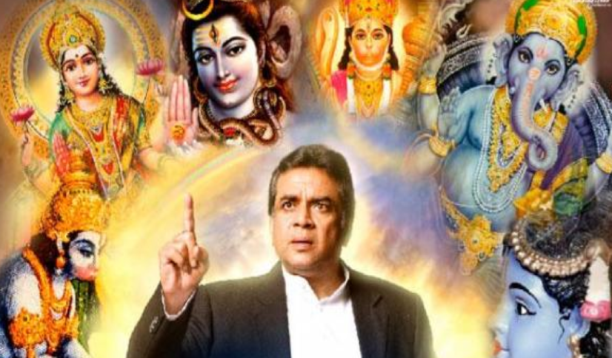 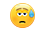 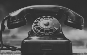 ?????
DH FOEK 2018
16
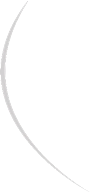 Role hlavního zkoušejícího
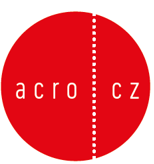 PI oversight !

Odpovědnost za práci  kohokoli, komu delegoval nějaký úkol
Odpovědnost za potřebnou kvalifikaci pracovníků
Nesmí delegovat lékařské úkony nelékařům
Informuje lékaře primární péče o studii
Musí znát protokol, hodnotit výsledky, …                        ….a pochopitelně zodpovídá za lékařskou péči
DH FOEK 2018
17
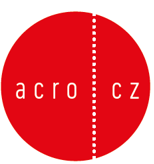 RBM a etické komise
Informace o RBM ?
Etické komise  nehodnotí monitoring plan ani míru SDV
LEK: vhodnost centra? (vytížení, zkušenosti, personál, „PI oversight“)
ICH E6 (R2) 2.13. „Systems with procedures that assure the quality of every aspect of the trial should be implemented. Aspects of the trial that are essential to ensure human subject protection and reliability of trial results should be the focus of such systems“.
Zvýšení kvality?
DH FOEK 2018
18
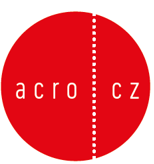 RBM a etické komise
Moje prosba k etickým  komisím:
Prosím, nezapomeňte zhodnotit i to, zda se nám v té změti tabulek, indikátorů, procesů a křivek neztratil pacient !
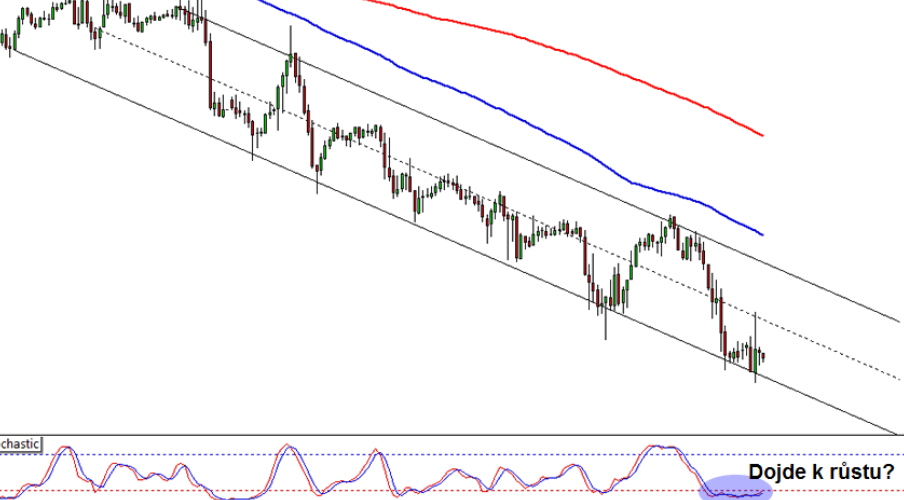 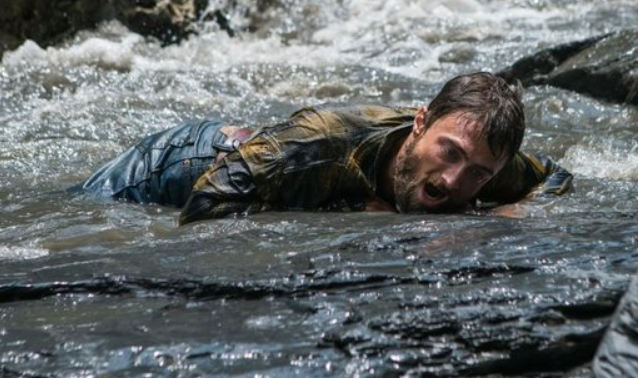 DH FOEK 2018
19
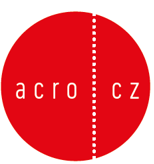 Děkuji za pozornost !
DH FOEK 2018
20